Методика   подготовки к   единому государственному экзамену по  литературе
О.Ю. Комарова, 
учитель русского языка и литературы МБОУ гимназии №1  г. Армавира, эксперт ЕГЭ по литературе
Комплекс умений по литературе
умение воспринимать и анализировать художественный текст в его жанрово-родовой специфике;
выделять смысловые части художественного текста;
 сопоставлять литературные факты и явления;
 выделять позицию автора;
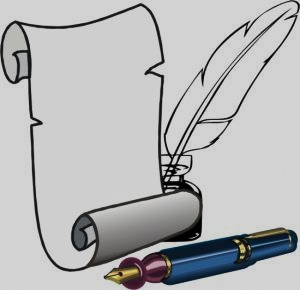 Комплекс умений по литературе
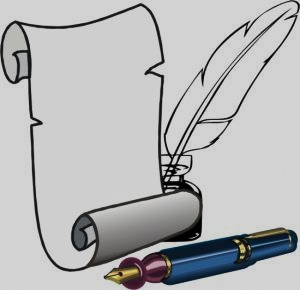 внимательно вчитываться в формулировку вопроса;
отвечать на вопросы четко, сжато, не отклоняясь от темы;
составлять план ответа на вопрос;
уметь анализировать свой ответ.
Типология проверочных работ
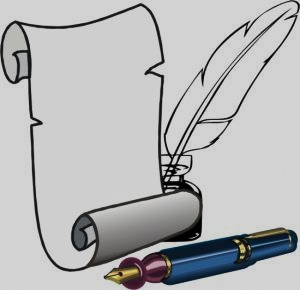 работы, проверяющие знакомство учащихся с содержанием произведений;
работы, проверяющие глубину освоения литературных произведений и знаний                          о литературе;
работы, выявляющие качество речевых умений и навыков.
Типология тестовых заданий
ЗАДАНИЯ
теоретического блока;
историко-биографического блока;
идейно-тематического блока;
по форме произведения;
по художественно-изобразительным средствам.
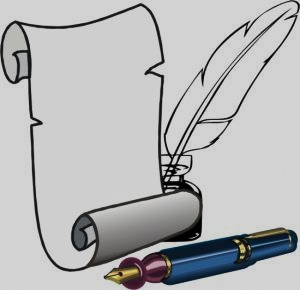 Типы заданий с развёрнутым ответом
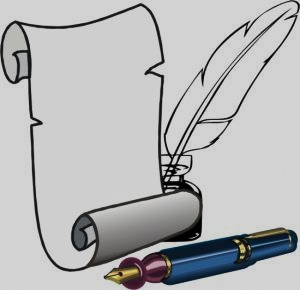 на понимание функции фрагмента текста (эпического или драматического произведения) в целом произведении;
на определение тематики фрагмента произведения;
на определение темы лирического стихотворения.
Три этапа работы с текстом
Непосредственное восприятие текста;

Осмысление произведения;

«Переопосредование» прочитанного текста.
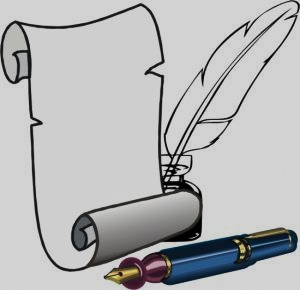 Методические приёмы и практика обучения навыкам создания разных типов письменных работ
5 класс Письменный ответ на вопрос «Чем вызвано восхищение лирического героя в стихотворении «Белая берёза...» (по стихотворению С.А. Есенина «Белая берёза...»). 
2.   6 класс Что отличает и что сближает два «зимних» стихотворения С.А. Есенина (по стихотворениям «Белая берёза...» и «Пороша»). 
3.   7 класс Как меняется внутренний мир лирического героя Есенина (на материале изученных стихотворений С.А. Есенина)?
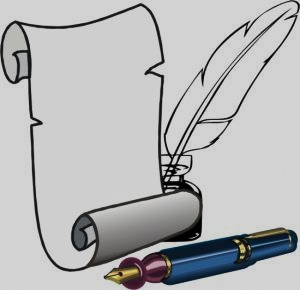 Методические приёмы и практика обучения навыкам создания разных типов письменных работ
8 класс Выберите задание: 
 Сопоставьте стихотворение С.А. Есенина «Запели тёсаные дроги...» со стихотворением А.А. Блока «Россия». 
2.   9 класс Какой образ возникает в стихотворениях «Вот уж вечер. Роса…», «Край ты мой заброшенный». Какие чувства пронизывают эти  стихотворения?
3. 11 класс « Это всё, что зовём мы родиной». Тема родины в лирике С. Есенина
Образы русской природы по стихам С. Есенина и А. Блока.
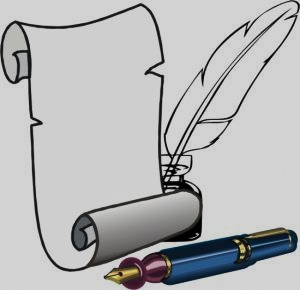 Благодарю за внимание!
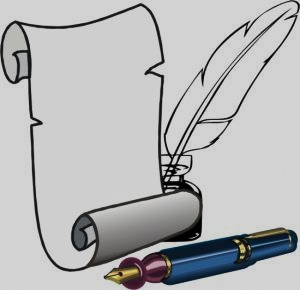